Polygons
Grade 12 Essential Math
Geometry and Trigonometry Unit
Types of Polygons
A polygon is any shape with sides.
A regular polygon is a shape where all sides and angles are the same.
Not Regular
Regular!
Not Regular
Names
Parts of a Polygon
Side
Internal/interior Angle
Diagonals
Central Angle
Internal/Interior Angles
Example
What shape is made by connecting the tips of each petal of this flower?
What angle would be made at each tip?
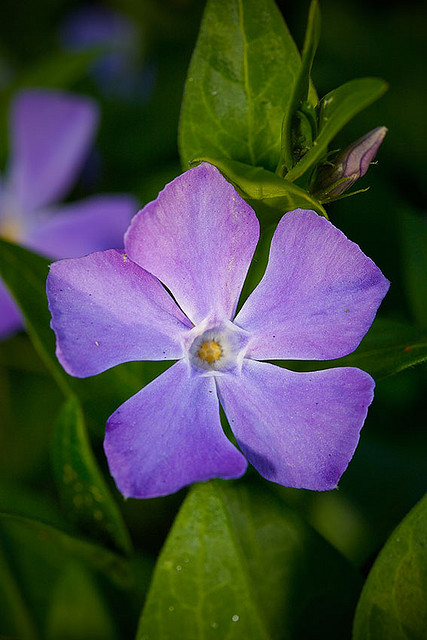 Central Angles
Examples
What is the measure of the central angle a regular quadrilateral?
A regular decagon?
If a regular polygon has a central angle of 45°, how many sides does it have?
Diagonals
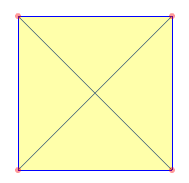 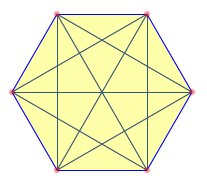 Example
A nonagon is a 9-sided shape.  How many diagonals would a nonagon have?